Amigos de Jesús y María
El niño Jesús en el templo 
Ciclo C- I Domingo de Navidad, Lucas 2, 41-52
Estén alerta…
Lucas 2, 41-52
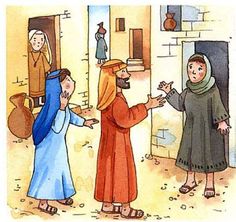 Los padres de Jesús solían ir cada año a Jerusalén para las festividades de la Pascua. Cuando el niño cumplió doce años, fueron a la fiesta, según la costumbre. Pasados aquellos días, se volvieron, pero el niño Jesús se quedó en Jerusalén, sin que sus padres lo supieran. Creyendo que iba en la caravana, hicieron un día de camino; entonces lo buscaron, y al no encontrarlo, regresaron a Jerusalén en su busca.
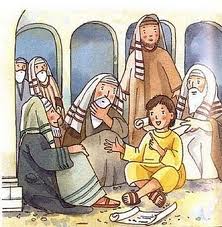 Al tercer día lo encontraron en el templo, sentado en medio de los doctores, escuchándolos y haciéndoles preguntas. Todos los que lo oían se admiraban de su inteligencia y de sus respuestas. Al verlo, sus padres se quedaron atónitos y su madre le dijo: "Hijo mío, ¿por qué te has portado así con nosotros? Tu padre y yo te hemos estado buscando llenos de angustia". Él les respondió: "¿Por qué me andaban buscando? ¿No sabían que debo ocuparme en las cosas de mi Padre?"
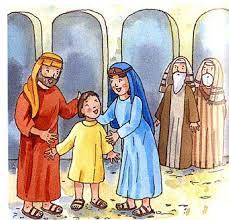 Ellos no entendieron la respuesta que les dio. Entonces volvió con ellos a Nazaret y siguió sujeto a su autoridad. Su madre conservaba en su corazón todas aquellas cosas. Jesús iba creciendo en saber, en estatura y en el favor de Dios y de los hombres.
REFLEXIÓN
¿Qué fiesta importante celebraban los judíos en el Templo todos los años en Jerusalén?
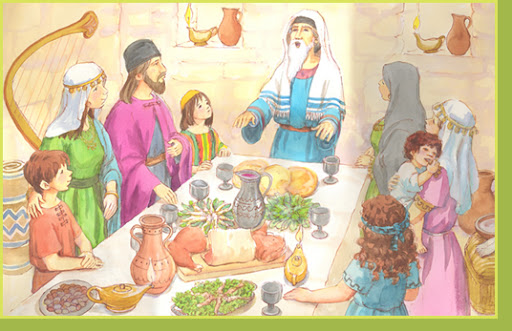 Celebraban la Pascua Judía, cuando Dios los liberó de la esclavitud en Egipto.
¿Qué pasó allí el año que Jesús cumplió 12 años?
José y María volvieron a Nazaret en sus caravanas y Jesús no se encontraba.
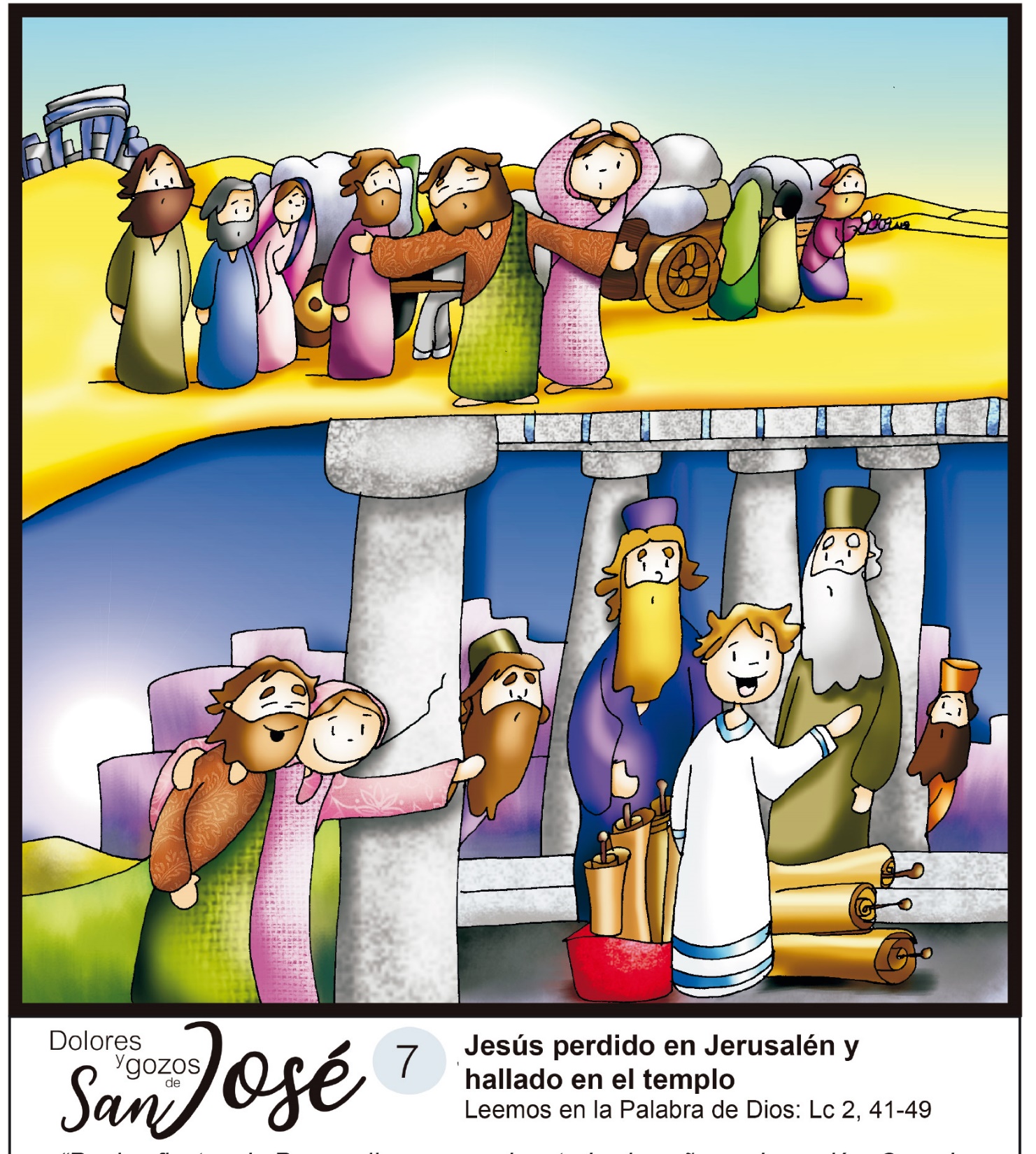 ¿Cómo se sentirían José y María al no encontrar a Jesús en Nazaret?
Compartir
Después de 3 días buscándolo, ¿dónde encontraron a Jesús?
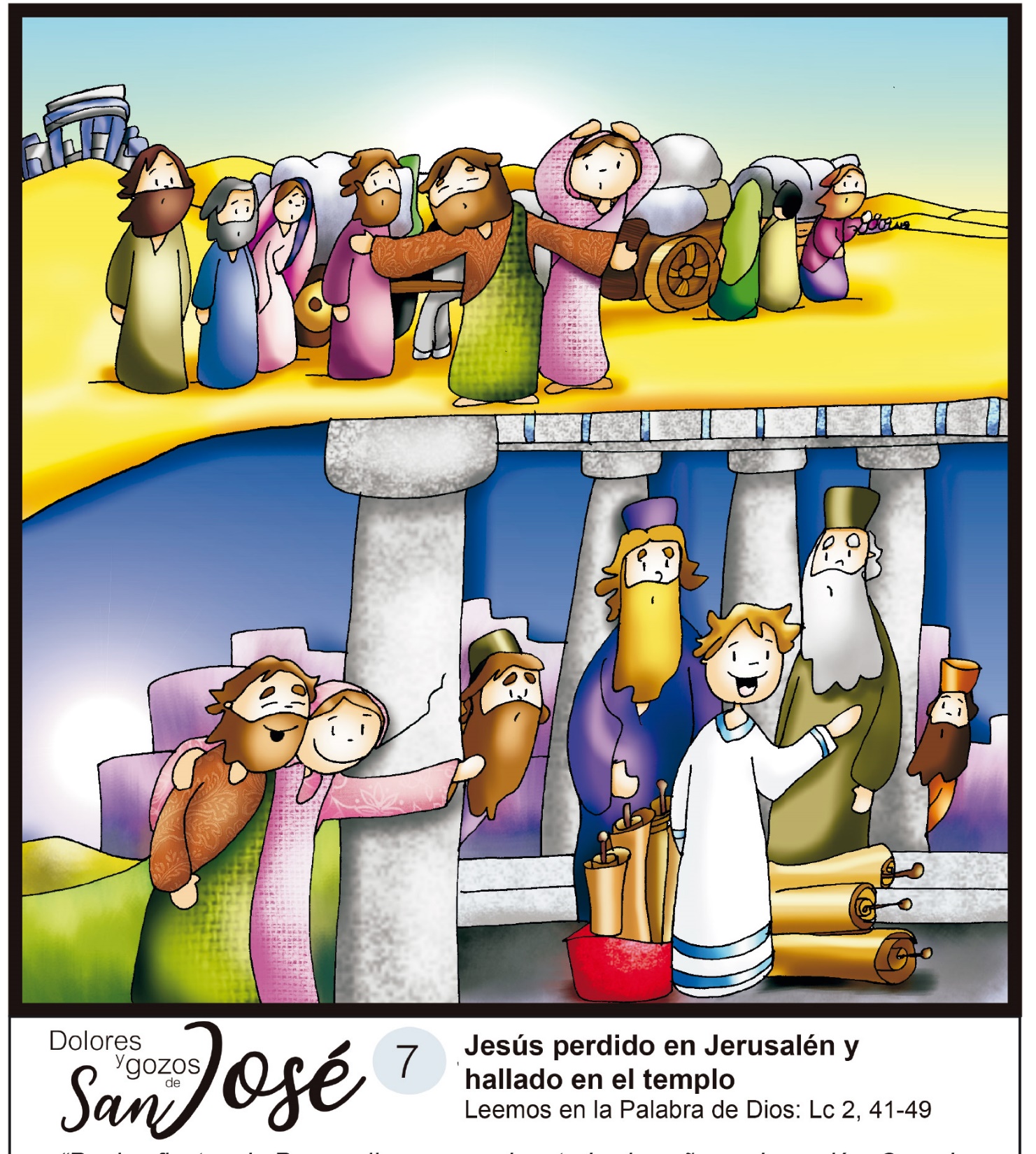 En el templo escuchando los doctores de la ley de Moisés.
¿Su Madre le pregunta por qué se portó así y que le contesta Jesús?
“¿No sabían que debo ocuparme en las cosas de mi Padre?”
Por primera vez, Jesús llama a Dios “Padre”, divulgando que era hijo de Dios. Vemos también como José y María comprenden que Jesús es de Dios. No entendían, pero lo aceptan y María lo conservaba en su corazón.
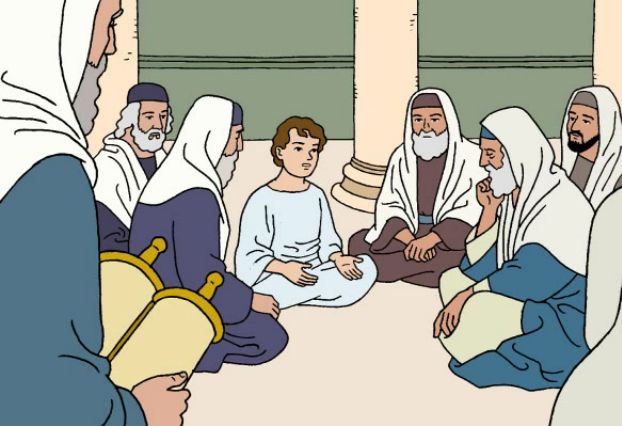 ¿Por qué Jesús fue al Templo?
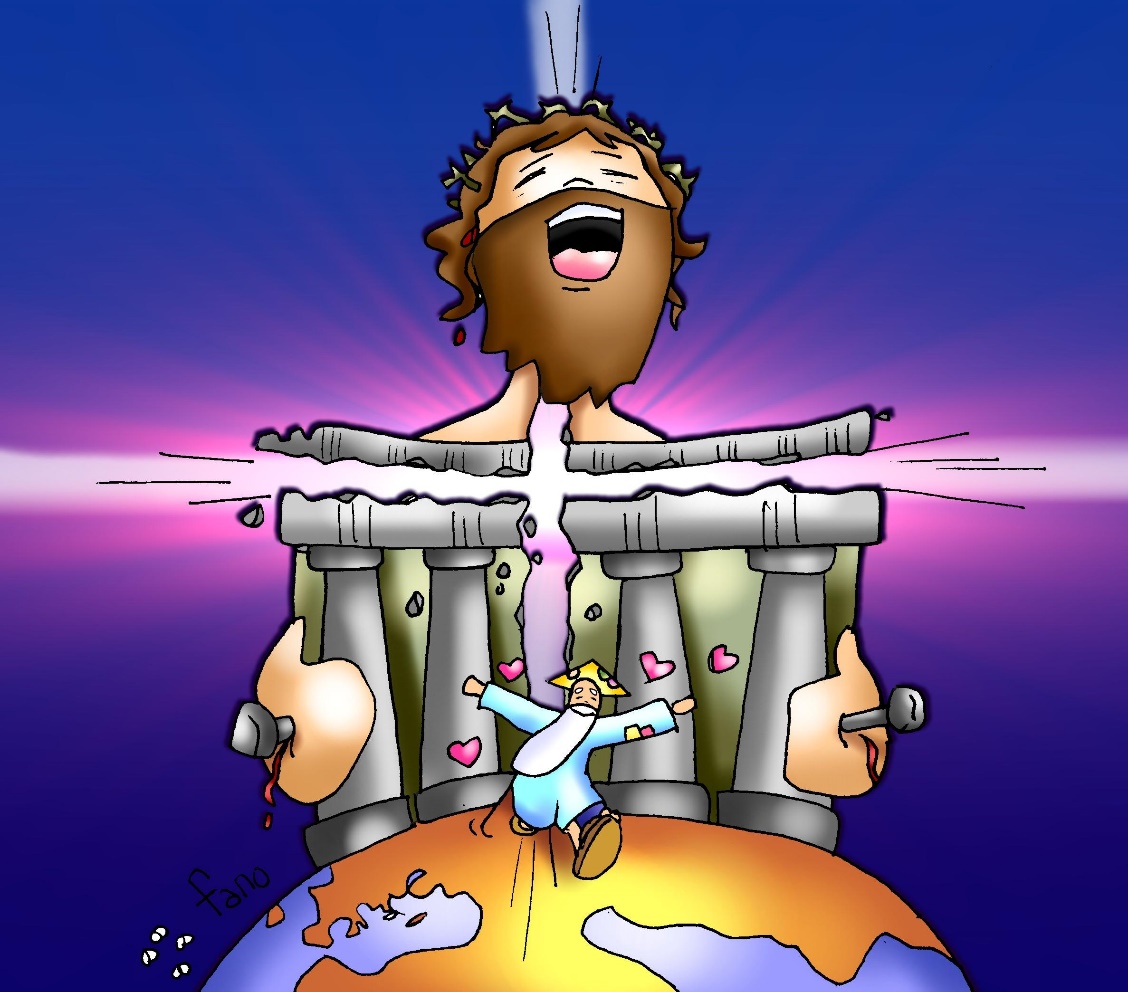 Jesús se sentía en su casa en el Templo porque Dios, su Padre, estaba presente.
Jesús nos enseñó a llamarle Padre a Dios cuando nos enseñó el Padre Nuestro. ¿Sentimos ese deseo de ir a la Iglesia a encontrarnos y hablar con nuestro Padre del Cielo en la Eucaristía?
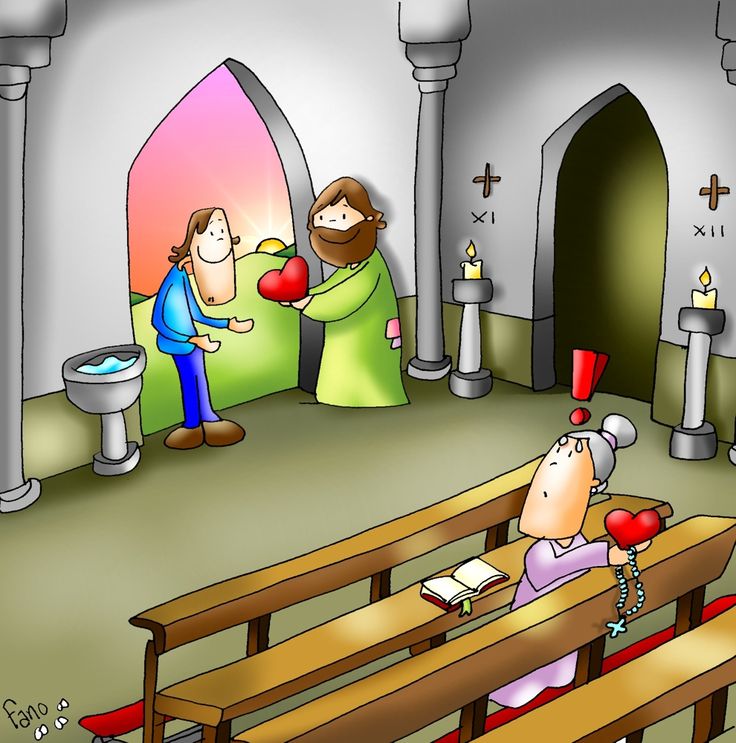 ACTIVIDADES
En la siguiente página contestar las preguntas sobre la Sagrada Familia. Hablar de las cualidades de cada uno. Enfatizar que son nuestra familia también que nos aman mucho y nos cuidan desde el Cielo.
Carpintero
Oraban
Jerusalén
2. José era un ____________ a. Albañil 
	b. Carpintero
	c. Pescador
Vivian en _____________
a. Jerusalén 
b. Belén 
c. Nazaret
3. Ellos _________ mucho
Peleaban 
b. Oraban
c. Gritaban
Mandamientos de Dios
David
4. Obedecían los _____________________
Mandamientos de Dios 
Romanos
A Herodes
5. José descendía del Rey ________
a. Roboam
b. Acaz
c. David.
Generosos
8. Los Padres de la Virgen María     	se llamaban: _____________
a. Sara y Abraham 
b. Ana y Joaquín 
c. Isaac y Rebeca
6. Dios mandaba mensajes 
   a José en _________
a. Profetas
b. Sueños
c. Palomas mensajeras
7. Eran muy ____________.
a. Generosos 
b. Egoístas 
c. Ricos
Ana y Joaquín
Sueños
Colorear
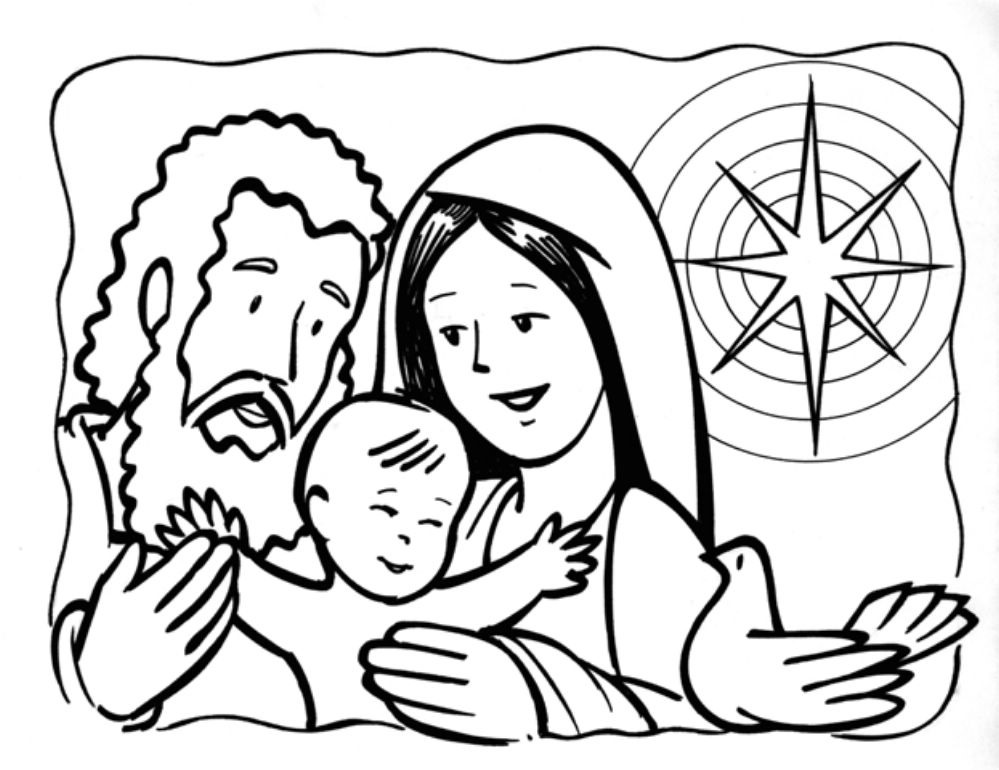 ORACIÓN
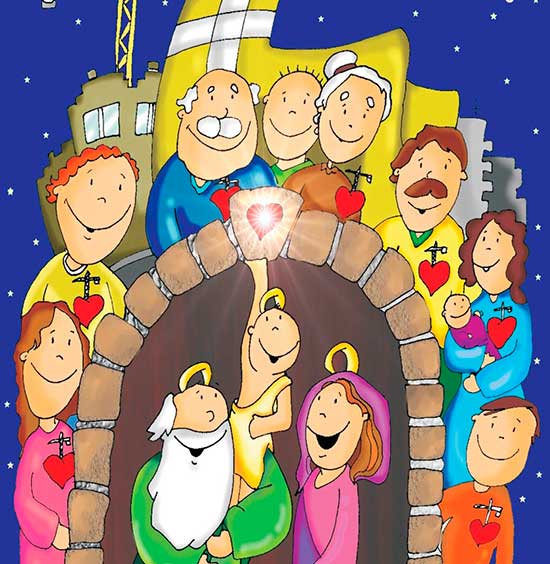 Señor Jesús, ayúdanos a amarte mucho y a buscarte en la Iglesia donde estás presente en la Eucaristía, en las escrituras, y en mis hermanos. Gracias por mandar a tu Hijo y por llamarme tu hijo(a). Gracias por mi familia en la tierra y en el Cielo. 
Amén